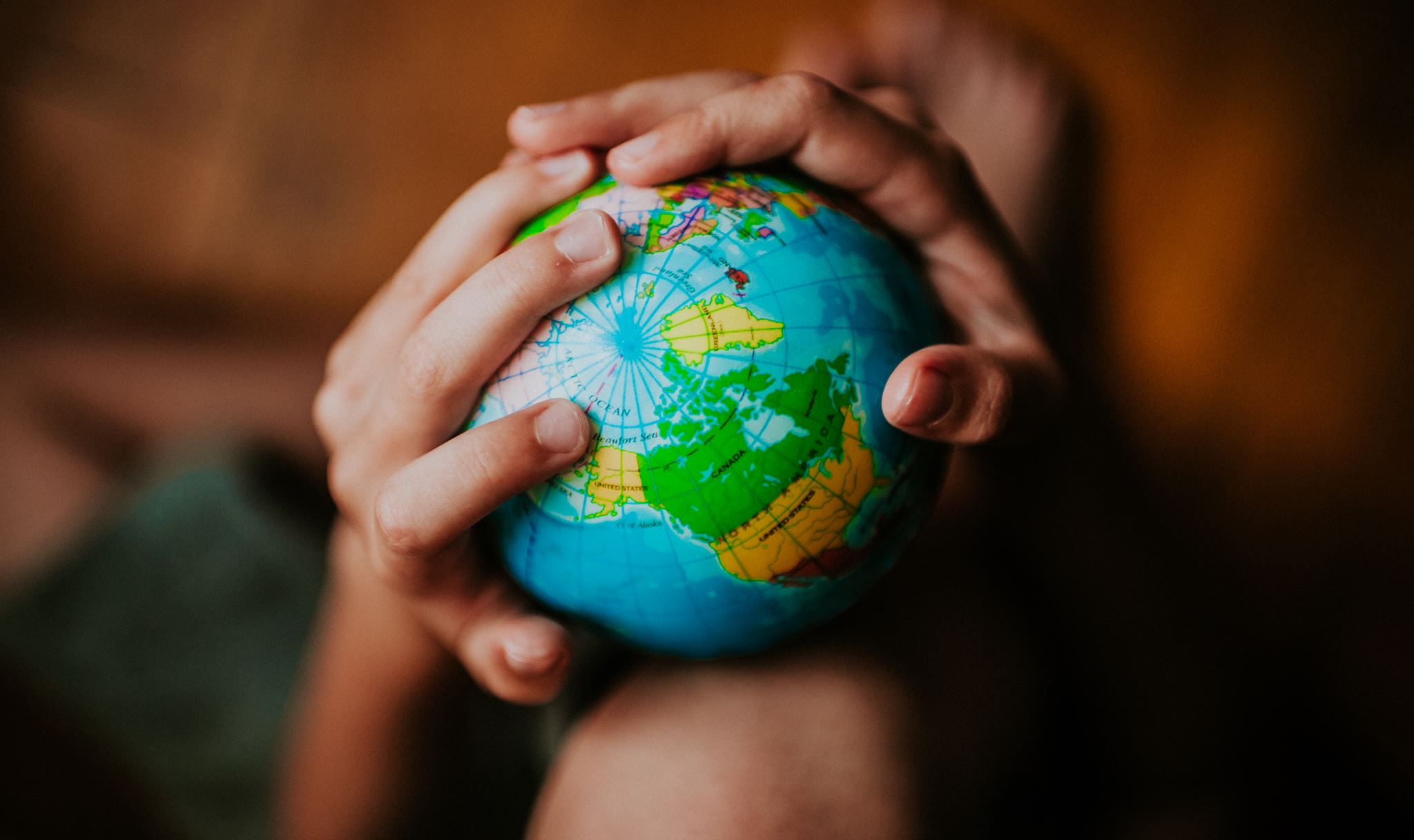 1 Peter:
 Confidence in a Complex World
1 Peter: Confidence in a Complex World
1 Peter: Confidence in a Complex World
HOBBIES
NAME
LANGUAGE
EDUCATION
FAMILY BACKGROUND
ECONOMIC STATUS
SEXUALITY
GENDER
POLITICS
NATIONALITY
1 Peter 2: 4-10, Confidence in Identity
As you come to him, the living Stone—rejected by humans but chosen by God and precious to him — you also, like living stones, are being built into a spiritual house  to be a holy priesthood, offering spiritual sacrifices acceptable to God through Jesus Christ.
1 Peter 2: 4-10, Confidence in Identity
For in Scripture it says:
“See, I lay a stone in Zion,    a chosen and precious cornerstone,and the one who trusts in him    will never be put to shame.”
1 Peter 2: 4-10, Confidence in Identity
Now to you who believe, this stone is precious. But to those who do not believe,
“The stone the builders rejected    has become the cornerstone,”  and,
“A stone that causes people to stumble    and a rock that makes them fall.”
1 Peter 2: 4-10, Confidence in Identity
They stumble because they disobey the message—which is also what they were destined for.
But you are a chosen people, a royal priesthood, a holy nation, God’s special possession, that you may declare the praises of him who called you out of darkness into his wonderful light.
1 Peter 2: 4-10, Confidence in Identity
Once you were not a people, but now you are the people of God; once you had not received mercy, but now you have received mercy.
1 Peter 2: 4-10, Confidence in Identity
How would you summarize the central message of this passage in just one sentence?
1 Peter 2: 4-10, Confidence in Identity
If we trust and believe in Jesus…
then it is our relationship with Him…
which gives us our identity…
and determines the purposes God has for our life…
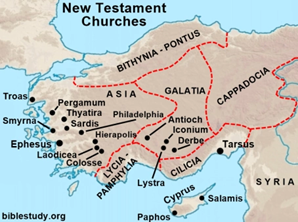 1 Peter 1: 3-4, Confidence in the Gospel
In his great mercy he has given us new birth into a living hope through the resurrection of Jesus Christ from the dead and into an inheritance that can never perish, spoil or fade…
1 Peter 2: 4-10, Confidence in Identity
Israel–Law–Priest-Temple-Old Covenant
Christians–Jesus–All Believers-Living Church-New Covenant
1 Peter 2: 4-10, Confidence in Identity
“Identity in Christ comes from what we receive,
 not what we achieve!”
1 Peter 2: 4-10, Confidence in Identity
“Identity in Christ comes from what we receive,
 not what we achieve!”
Come – v4
Trust – v6
Believe – v7
1 Peter 2: 4-10, Confidence in Identity
Come – v4…
As you come to him, the living Stone—rejected by humans but chosen by God and precious to him — you also, like living stones, are being built into a spiritual house  to be a holy priesthood, offering spiritual sacrifices acceptable to God through Jesus Christ.
1 Peter 2: 4-10, Confidence in Identity
Trust – v6…
For in Scripture it says:
“See, I lay a stone in Zion,    a chosen and precious cornerstone,and the one who trusts in him    will never be put to shame.”
1 Peter 2: 4-10, Confidence in Identity
Believe – v7…
Now to you who believe, this stone is precious. But to those who do not believe,
“The stone the builders rejected    has become the cornerstone,”  and,
“A stone that causes people to stumble    and a rock that makes them fall.”
1 Peter 2: 4-10, Confidence in Identity
Jesus, the foundation for a new identity,…
Come – v4
Trust – v6
Believe – v7
Receive God’s mercy – v10
1 Peter 2: 4-10, Confidence in Identity
Come – v4…
As you come to him, the living Stone—rejected by humans but chosen by God and precious to him — you also, like living stones, are being built into a spiritual house  to be a holy priesthood, offering spiritual sacrifices acceptable to God through Jesus Christ.
1 Peter 2: 4-10, Confidence in Identity
But you are a chosen people, a royal priesthood, a holy nation, God’s special possession, that you may declare the praises of him who called you out of darkness into his wonderful light. Once you were not a people, but now you are the people of God; once you had not received mercy, but now you have received mercy.
1 Peter 2: 4-10, Confidence in Identity
In order to know who you are, the most important thing is to know whose you are.
1 Peter 2: 4-10, Confidence in Identity
You belong to God, chosen by him and special to him
You belong to us, we want you and we need you
1 Peter 2: 4-10, Confidence in Identity
If we trust and believe in Jesus…
then it is our relationship with Him…
which gives us our identity…
and determines the purposes God has for our life…
1 Peter 2: 4-10, Confidence in Identity
Security in our God-given identity leads to… Clarity in our God-given purpose
1 Peter 2: 4-10, Confidence in Identity
God-given purposes – v9
Worship… 
Witness…
through sacrificial living – v5
1 Peter 2: 4-10, Confidence in Identity
If you were on trial for being a Christian, would there be enough evidence to convict you?
1 Peter 2: 4-10, Confidence in Identity
But you are a chosen people, a royal priesthood, a holy nation, God’s special possession, that you may declare the praises of him who called you out of darkness into his wonderful light.